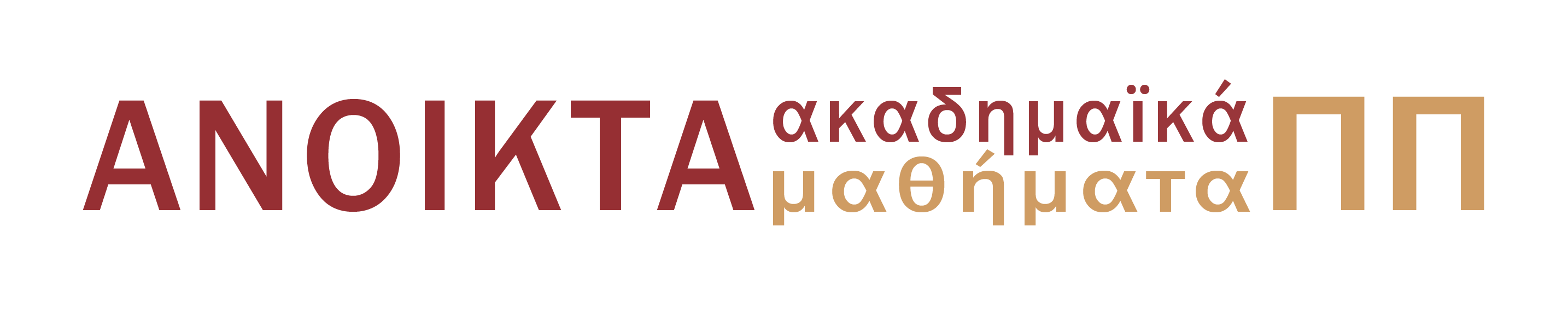 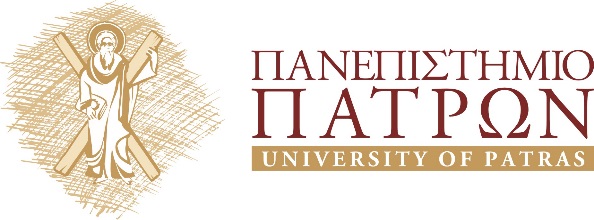 Παιδαγωγικός Σχεδιασμός με ΤΠΕ στην Πρώτη Σχολική Ηλικία
Εργαστήριο 8ο  :  Οι ΤΠΕ στα γνωστικά αντικείμενα του Νηπιαγωγείου- ΤΠΕ & Μαθηματικά 

Βασίλειος Κόμης
ΤΕΕΑΠΗ
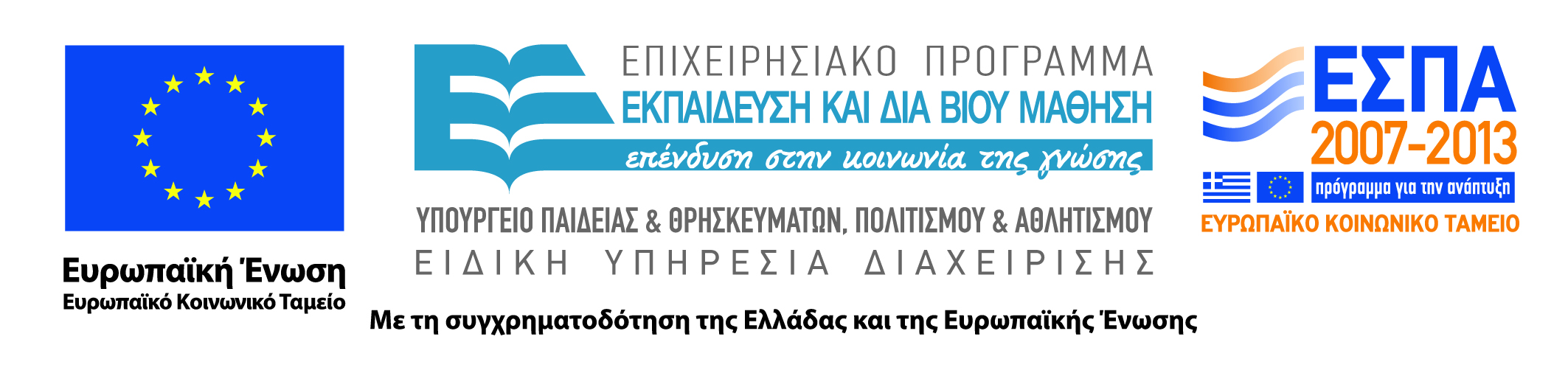 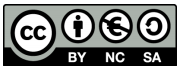 Άδειες Χρήσης
Το παρόν εκπαιδευτικό υλικό υπόκειται σε άδειες χρήσης Creative Commons. 
Για εκπαιδευτικό υλικό, όπως εικόνες, που υπόκειται σε άλλου τύπου άδειας χρήσης, η άδεια χρήσης αναφέρεται ρητώς.
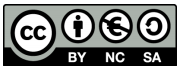 Χρηματοδότηση
Το παρόν εκπαιδευτικό υλικό έχει αναπτυχθεί στα πλαίσια του εκπαιδευτικού έργου του διδάσκοντα.
Το έργο «Ανοικτά Ακαδημαϊκά Μαθήματα στο Πανεπιστήμιο Πατρών» έχει χρηματοδοτήσει μόνο τη αναδιαμόρφωση του εκπαιδευτικού υλικού. 
Το έργο υλοποιείται στο πλαίσιο του Επιχειρησιακού Προγράμματος «Εκπαίδευση και Δια Βίου Μάθηση» και συγχρηματοδοτείται από την Ευρωπαϊκή Ένωση (Ευρωπαϊκό Κοινωνικό Ταμείο) και από εθνικούς πόρους.
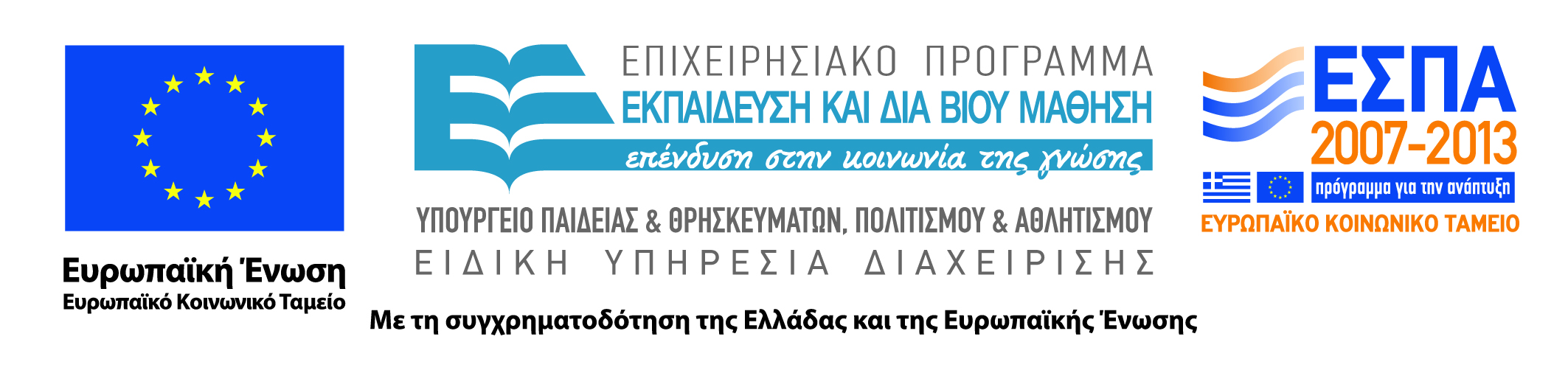 Σκοπός Εργαστηρίου
Σκοπός του εργαστηρίου είναι 
Η θέση των ΤΠΕ στη διδασκαλία των μαθηματικών στην προσχολική και την πρώτη σχολική ηλικία
Η παρουσίαση αντιπροσωπευτικών δειγμάτων λογισμικού για τα μαθηματικά
Η παρουσίαση ενδεικτικών παιδαγωγικών δραστηριοτήτων για τα μαθηματικά
4
Έννοιες - Κλειδιά
Εκπαιδευτικό λογισμικό
Αναπτυξιακά κατάλληλο εκπαιδευτικό λογισμικό 
Κατηγορίες εκπαιδευτικού λογισμικού
Λογισμικό κλειστού τύπου 
Λογισμικό ανοικτού τύπου 
Παλαιό Αναλυτικό Πρόγραμμα (1991)
ΑΠΣ (2003)
ΔΕΠΠΣ (2003)
Οδηγός Νηπιαγωγού (2006)
Νέο Πρόγραμμα Σπουδών (2012)
5
Δ.Ε.Π.Π.Σ. – Γνωστικά αντικείμενα και Τ.Π.Ε.
Δημιουργία & Έκφραση
Μαθηματικά
Πληροφορική
Μελέτη Περιβάλλοντος (Ανθρωπογενές /Φυσικό)
Γλώσσα
6
Ν.Π.Σ. – Μαθησιακές περιοχές και Τ.Π.Ε.
Μαθηματικά
Φυσική    Αγωγή
Φυσικές      Επιστήμες
Τεχνολογίες Πληροφορίας & Επικοινωνιών
(Τ.Π.Ε.)
Γλώσσα
Τέχνες
Περιβάλλον & Εκπαίδευση για την Αειφόρο Ανάπτυξη
Προσωπική & Κοινωνική Ανάπτυξη
7
Γνωστικά αντικείμενα και Τ.Π.Ε. – Παιδί & Μαθηματικά
Πληροφορική
Μαθηματικά
Γλώσσα
8
Μαθηματικά & ΤΠΕ (1)
Χρήση του υπολογιστή για την επίλυση προβλημάτων που σχετίζονται με:
την ομαδοποίηση και την ταξινόμηση αντικειμένων, 
συγκρίσεις και αντιστοιχίσεις των αντικειμένων, 
την προσέγγιση της έννοιας των αριθμών,
την πρόσθεση και αφαίρεση μικρών αριθμών (μέχρι το δέκα), την εισαγωγή σε πράξεις πρόσθεσης και αφαίρεσης 
την αντίληψη των γεωμετρικών σχημάτων, των προτύπων και της συμμετρίας σε άξονα
τη μέτρηση μεγεθών 
Από τη βιβλιογραφική ανασκόπηση αναφέρονται ενδιαφέροντα αποτελέσματα ανάπτυξης λογικομαθηματικών εννοιών από τα νήπια που χρησιμοποιούν περιβάλλοντα τύπου Logo.
http://nlvm.usu.edu/en/nav/vlibrary.html
9
Μαθηματικά & ΤΠΕ (2)
Περιβάλλοντα τύπου Logo (γλώσσα προγραμματισμού) 
Ανάπτυξη ικανότητας επίλυσης προβλήματος
Ανάπτυξη λογικομαθηματικών εννοιών όπως:
Ανάπτυξη χωρικής σκέψης  (τοποθέτηση και προσανατολισμός στο χώρο, τοπολογικές και προβολικές σχέσεις - γειτνίαση, διαδοχή, κόμβος, σύνορα, ανοικτές και κλειστές γραμμές, οπτικοποίηση)
Ανάπτυξη γεωμετρικής σκέψης (γεωμετρικά σχήματα - επίπεδα και στερεά, οπτικοποίηση)
Μέτρηση μεγεθών (ποιοτικές προσεγγίσεις μετρικών σχέσεων) 
Αριθμοί και πράξεις (πληθικότητα και σύμβολα αριθμών, αρίθμηση, αριθμητικές πράξεις πρόσθεσης , αφαίρεσης και πολλαπλασιασμού)
Ανάπτυξη αλγεβρικής σκέψης (πρότυπα)
10
Μαθηματικά & ΤΠΕ (3)
Εκπαιδευτική Ρομποτική 
Συστήματα ρομποτικής 
Προγραμματιζόμενα παιγνίδια τύπου Logo 
Bee-Bot & Pro-Bot
11
Μαθηματικά & ΤΠΕ (4)
Τα παιδιά εμπλέκονται σε ενδιαφέρουσες δραστηριότητες με μαθηματικό περιεχόμενο μέσω λογισμικού ή καλούνται να λύνουν πραγματικά προβλήματα με τη χρήση υπολογιστικών περιβάλλοντων ώστε: 
Να κάνουν υποθέσεις και να καταλήγουν σε συμπεράσματα με αφορμή κάποιο λογισμικό ή να λύσουν ένα πρόβλημα που τους έχει τεθεί  
Να πειραματίζονται με υλικό λογισμικού, παρατηρώντας, συγκρίνοντας, ταξινομώντας, περιγράφοντας, ώστε να μάθουν να διαχειρίζονται υλικά που συνδέονται με την πραγματική τους ζωή.
12
Μαθηματικά & ΤΠΕ (5)
Να αποκτούν και να εξασκούν απλές μαθηματικές έννοιες και εφαρμογές με τη χρήση κατάλληλου λογισμικού (να μετρούν χρησιμοποιώντας αυθαίρετες ή συμβατικές μονάδες μέτρησης, να εκτελούν απλές μαθηματικές πράξεις, να κατανοούν απλές χώρο-χρονικές σχέσεις, την έννοια της μέτρησης του χρόνου, να αντιλαμβάνονται και να αναπαράγουν μοτίβα, να αναπαράγουν συμμετρικά σχήματα ως προς τον άξονα, να αναγνωρίζουν και να ονομάζουν απλά γεωμετρικά σχήματα, να εμπλουτίζουν τη γλώσσα τους με λέξεις που συνδέονται με τα μαθηματικά)
Να μάθουν να αξιοποιούν τη τεχνολογία για να λύνουν τα προβλήματά τους.

Παράδειγμα:
Τα παιδιά δημιουργούν συμμετρίες αντικειμένων (που έχουν αναγνωρίσει από το φυσικό περιβάλλον) ως προς άξονα μέσα από τη χρήση επιλογών που υποστηρίζουν λογισμικά όπως το TuxPaint & το RNA.
13
Λογισμικά για επίλυση προβλημάτων - Προγραμματισμός
LEGO MindStorms
LEGO Education WeDo
Focus on Bee-Bot (Lesson Activities 1,2)
Probotix 1.0
Logo (www.softtronix.com/logo.html) 
KidSim – StageCast Creator (www.stagecast.com) 
ToonTalk (www.toontalk.com)
14
Μαθηματικά, Γλώσσα, Μελέτη Περιβάλλοντος & ΤΠΕ
Η χρήση των ΤΠΕ μπορεί να συμβάλει 
στην κατανόηση και στην οικοδόμηση νέων εννοιών, 
στην ενίσχυση της παρατηρητικότητας και της μνήμης, 
στην κατανόηση της σχέσης ανάμεσα σε αιτία και αποτέλεσμα, 
στην ανάπτυξη της συμβολικής σκέψης, 
στη συσχέτιση ανάμεσα στο αφηρημένο και το συγκεκριμένο, 
στον πειραματισμό και στη διαδικασία επίλυσης προβλημάτων.
15
Μαθηματικά & Μελέτη Περιβάλλοντος: κατηγορίες λογισμικού
Στην περίπτωση αυτή μπορούν να χρησιμοποιηθούν: 
λογισμικά εννοιολογικής χαρτογράφησης (concept mapping), 
λογισμικά επίλυσης προβλημάτων (problem solving), 
λογισμικά για δραστηριότητες στις φυσικές επιστήμες (προσομοιώσεις, οπτικοποιήσειςκλπ.)
λογισμικά «κλειστού» τύπου για την ανάπτυξη συγκεκριμένων δεξιοτήτων
16
Μαθηματικά & Μελέτη Περιβάλλοντος: παραδείγματα λογισμικών
Ψηφιακές εγκυκλοπαίδειες: αναζήτηση πληροφοριών 
Παραδείγματα λογισμικών εννοιολογικής χαρτογράφησης
MindMap Junior (www.mindmapper.com) 
Kidspiration (www.inspiration.com) 
Παραδείγματα λογισμικών επίλυσης προβλήματος
The Incredible Machine (παιγνίδι για δημιουργία παζλ) (www.sierra.com)
The Incredible Toons Machine (www.sierra.com) 
Συστήματα Προσομοίωσης (simulation) για τις φυσικές επιστήμες και μελέτη περιβάλλοντος
17
Μαθηματικά & Μελέτη Περιβάλλοντος: παραδείγματα λογισμικών – ρομποτικές κατασκευές
Συστήματα ρομποτικής – κατασκευές (Lego - Logo)
Συστήματα σύνδεσης και χειρισμού με υπολογιστές


Τα συστήματα Lego Mindstorms
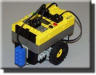 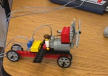 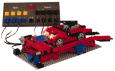 18
Μαθηματικά & Μελέτη Περιβάλλοντος: παραδείγματα λογισμικών
Ψηφιακές εγκυκλοπαίδειες: αναζήτηση πληροφοριών 
Παραδείγματα λογισμικών εννοιολογικής χαρτογράφησης
MindMap Junior (www.mindmapper.com) 
Kidspiration (www.inspiration.com) 
Παραδείγματα λογισμικών επίλυσης προβλήματος
The Incredible Machine (παιγνίδι για δημιουργία παζλ) (www.sierra.com)
The Incredible Toons Machine (www.sierra.com) 
Συστήματα Προσομοίωσης (simulation) για τις φυσικές επιστήμες και μελέτη περιβάλλοντος
19
Μαθηματικά & Μελέτη Περιβάλλοντος: λογισμικά – ρομποτικές κατασκευές
Συστήματα ρομποτικής – κατασκευές (Lego - Logo)
Συστήματα σύνδεσης και χειρισμού με υπολογιστές


Τα συστήματα Lego Mindstorms
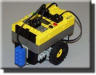 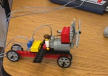 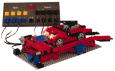 20
Εκπαιδευτικό λογισμικό- Μαθηματικά
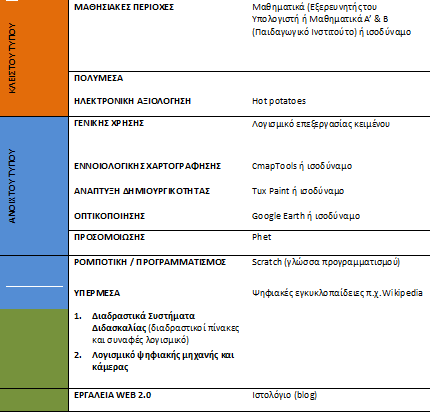 21
Παράδειγμα δραστηριότητας (1)
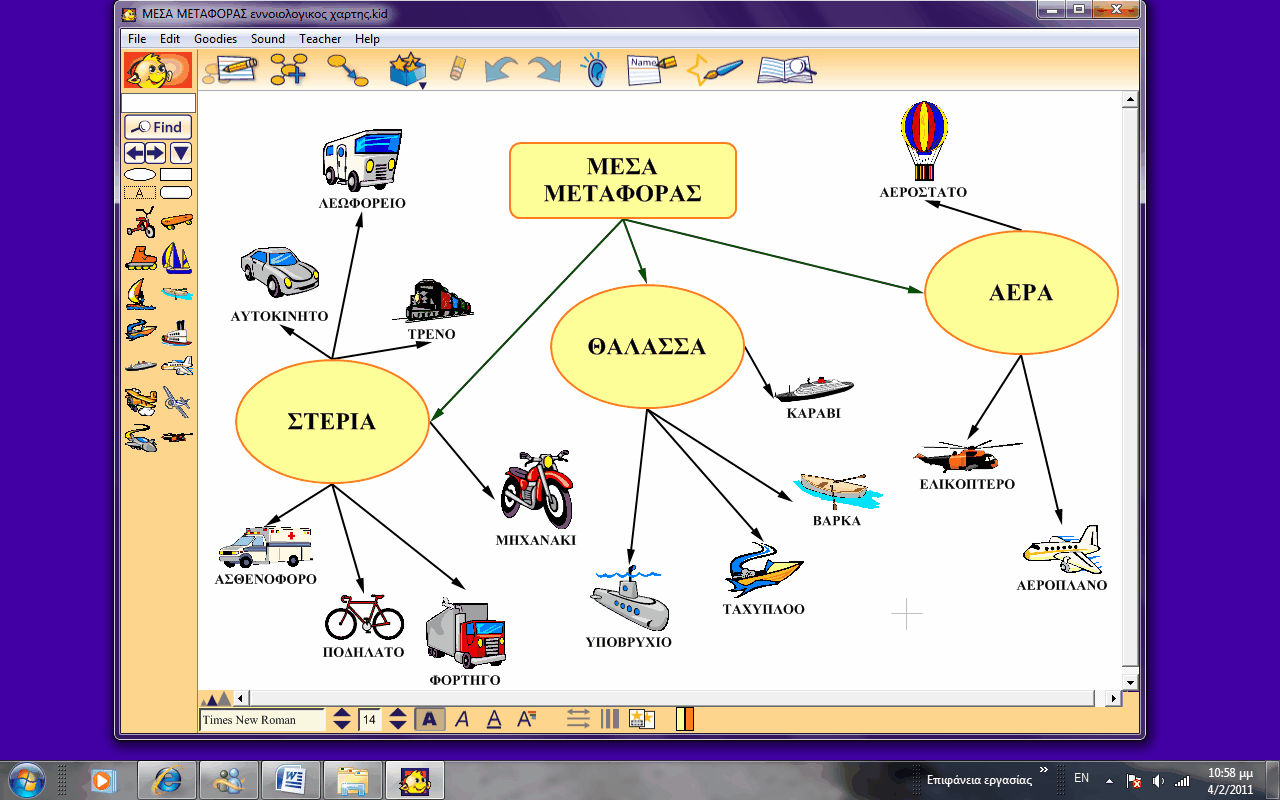 22
Παράδειγμα δραστηριότητας (2)
Σκοπός: Να μάθουν τα παιδιά τις κατηγορίες των μέσων μεταφοράς
Λογισμικά:
 λογισμικό εννοιολογικής χαρτογράφησης , 
κειμενογράφος, 
Μαθηματικά Α' & Β' Δημοτικού (κλειστού τύπου)
Γνωστικά αντικείμενα- Στόχοι
Παιδί και  Μαθηματικά: Να μάθουν τα παιδιά να ταξινομούν τα μέσα μεταφοράς σε σχέση με το που κινούνται (ξηρά, θάλασσα, αέρα) 
Παιδί και γλώσσα: Να μάθουν τα παιδιά να γράφουν τις ονομασίες των μέσων μεταφοράς 
 Παιδί και Πληροφορική: 
Να μάθουν τα παιδιά να παράγουν λέξεις στον κειμενογράφο
Να μάθουν τα παιδιά να χρησιμοποιούν την αντιγραφή και επικόλληση ενός αντικειμένου από ένα αρχείο σε ένα δεύτερο
23
Παράδειγμα δραστηριότητας (3)
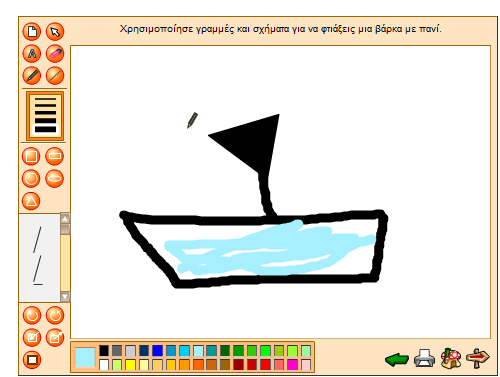 Περιγραφή:
Διδασκαλία: Δείχνουμε στα παιδιά τον εννοιολογικό χάρτη και τον εξηγούμε με παραδείγματα από την καθημερινότητα
Πρακτική και εξάσκηση: 
Χωρίζουμε τα παιδιά σε ομάδες ξηρά, θάλασσα, αέρας
Ανοίγουν το κατάλληλο φύλλο εργασίας: ξηρά - φύλλο εργασίας 1, θάλασσα - φύλλο εργασίας 2, αέρας - φύλλο εργασίας 3 (Μαθηματικά Α' & Β' Δημοτικού) Εισάγουν στο φύλλο εργασίας τους από τις ενδεικτικές εικόνες 1, (Μαθηματικά Α' & Β' Δημοτικού) αυτές που θέλουν με αντιγραφή επικόλληση 
2. Πληκτρολογούν το κείμενο στο φύλλο εργασίας, αφού πρώτα κάνουν ένα κλικ με το ποντίκι στο αντίστοιχο πλαίσιο.
3. Τυπώνουν το φύλλο εργασίας
http://ts.sch.gr/repo/online-packages/dim-mathimatika-a-b/d04/cd/maths/sxedia/maths-sx_erg_1_dr1.htm
Αξιολόγηση: Κατασκευάσουν ένα μέσο μεταφοράς με σχήματα και γραμμές
24
Δραστηριότητα διδασκαλίας: Η απελευθέρωση της χελώνας: Οπτικός προγραμματισμός: National Library of Virtual Manipulatives (1)
Στόχοι 
1. Ως προς το γνωστικό αντικείμενο
Μαθηματικά: Να μάθουν τα παιδιά να λύνουν προβλήματα
Να μάθουν τα παιδιά τις έννοιες μπροστά και στρίβω  
Να μάθουν τα παιδιά να χειρίζονται απλές μαθηματικές έννοιες για να λύσουν ένα πρόβλημα
2. Ως προς τη χρήση των νέων τεχνολογιών
Να χρησιμοποιούν κατάλληλο λογισμικό για να εκτελέσουν παιχνίδια εξερεύνησης και επίλυσης απλών προβλημάτων.
Να έρθουν σε επαφή με την έννοια του οπτικού προγραμματισμού 
Ανάπτυξη κριτικής σκέψης και ικανότητας
3. Ως προς τη μαθησιακή διαδικασία 
Να τηρούν το διδακτικό συμβόλαιο στη γωνία του υπολογιστή
Να τηρούν σειρά προτεραιότητας για να εργαστούν στον υπολογιστή 
Να συνεργάζονται σε ομάδες για την παραγωγή κάποιου έργου και να σέβονται τις απόψεις και την εργασία των άλλων.
25
Δραστηριότητα διδασκαλίας: Η απελευθέρωση της χελώνας: Οπτικός προγραμματισμός: National Library of Virtual Manipulatives (2)
Υλικοτεχνική υποδομή
1 Ηλεκτρονικός Υπολογιστής
Προβολικό σύστημα 
Λογισμικό προγραμματισμού τύπου Logo: National Library of Virtual Manipulatives
Οργάνωση της Τάξης
Η δραστηριότητα υλοποιείται στην παρεούλα. Γίνεται χρήση προβολικού συστήματος. Η νηπιαγωγός οργανώνει μια ομαδική συζήτηση ώστε τα παιδιά να εκφράσουν απόψεις και να πειραματιστούν με τα εργαλεία του λογισμικού και για τον τρόπο που θα κινηθεί η χελώνα.
26
Διδακτικές προσεγγίσεις και στρατηγικές
Η δραστηριότητα σχεδιάστηκε και υλοποιήθηκε κάνοντας συνδυαστική χρήση κοινωνικοπολιτισμικών και εποικοδομιστικών θεωριών μάθησης. Συγκεκριμένα, η διδασκαλία των εννοιών του προγραμματιστικού περιβάλλοντος γίνεται μέσα από ένα πλαίσιο επίλυση προβλήματος. 
Η ενασχόληση με το λογισμικό έγινε μέσω πειραματισμού, αφού στα παιδιά δεν δόθηκαν συγκεκριμένες οδηγίες από τη νηπιαγωγό. Η μόνη σαφής οδηγία που τους δόθηκε ήταν ότι η χελώνα χάθηκε μέσα στον υπολογιστή. 
Τα παιδία πρότειναν διάφορες λύσεις και πειραματίστηκαν με τα εργαλεία του λογισμικού. Σκοπός της ομαδικής συζήτησης και του ταυτόχρονου πειραματισμού με τα εργαλεία του λογισμικού είναι ανάδυση των κοινωνιογνωστικών συγκρούσεων. Ως αποτέλεσμα η παραπάνω διαδικασία έχει  να ανακαλύψουν τα παιδιά με ποιο τρόπο κινείται η χελώνα και να διερευνήσουν ποια είναι η σχέση των εργαλείων του λογισμικού και της κίνησης της χελώνας.
27
Περιγραφή δραστηριότητας
Η νηπιαγωγός παρουσιάζει στα παιδιά την επιφάνεια εργασίας του υπολογιστή και τους θέτει το πρόβλημα προς επίλυση: «Η χελώνα κλείστηκε μέσα στον υπολογιστή και πρέπει να τη βοηθήσουν να βγει».
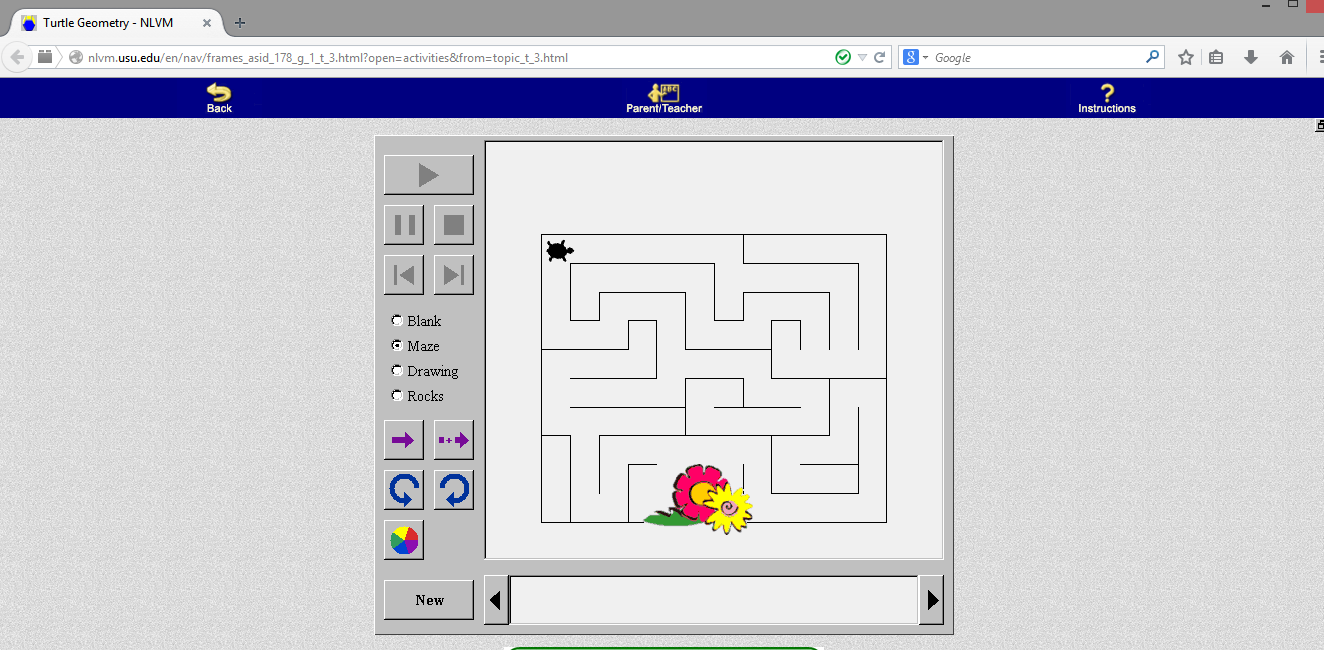 28
Σημειωματα
Σημείωμα Ιστορικού Εκδόσεων Έργου
Το παρόν έργο αποτελεί την έκδοση 1.0.

Έχουν προηγηθεί οι κάτωθι εκδόσεις:
-
Σημείωμα Αναφοράς
Copyright Πανεπιστήμιο Πατρών, Βασίλειος Κόμης. «Παιδαγωγικός Σχεδιασμός με ΤΠΕ στην Πρώτη Σχολική Ηλικία: Οι ΤΠΕ στα γνωστικά αντικείμενα του Νηπιαγωγείου- ΤΠΕ & Μαθηματικά». Έκδοση: 1.0. Πάτρα, 2015.


Διαθέσιμο από τη δικτυακή διεύθυνση:
https://eclass.upatras.gr/courses/PN1402/
Σημείωμα Αδειοδότησης
Σημείωμα Αδειοδότησης Το παρόν υλικό διατίθεται με τους όρους της άδειας χρήσης Creative Commons Αναφορά, Μη Εμπορική Χρήση Παρόμοια Διανομή 4.0 [1] ή μεταγενέστερη, Διεθνής Έκδοση. Εξαιρούνται τα αυτοτελή έργα τρίτων π.χ. φωτογραφίες, διαγράμματα κ.λ.π., τα οποία εμπεριέχονται σε αυτό και τα οποία αναφέρονται μαζί με τους όρους χρήσης τους στο «Σημείωμα Χρήσης Έργων Τρίτων».
 


[1] http://creativecommons.org/licenses/by-nc-sa/4.0/ 

Ως Μη Εμπορική ορίζεται η χρήση: 
• που δεν περιλαμβάνει άμεσο ή έμμεσο οικονομικό όφελος από την χρήση του έργου, για το διανομέα του έργου και αδειοδόχο
 • που δεν περιλαμβάνει οικονομική συναλλαγή ως προϋπόθεση για τη χρήση ή πρόσβαση στο έργο
 • που δεν προσπορίζει στο διανομέα του έργου και αδειοδόχο έμμεσο οικονομικό όφελος (π.χ. διαφημίσεις) από την προβολή του έργου σε διαδικτυακό τόπο 

Ο δικαιούχος μπορεί να παρέχει στον αδειοδόχο ξεχωριστή άδεια να χρησιμοποιεί το έργο για εμπορική χρήση, εφόσον αυτό του ζητηθεί.
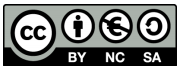 Τέλος 8ου Εργαστηρίου
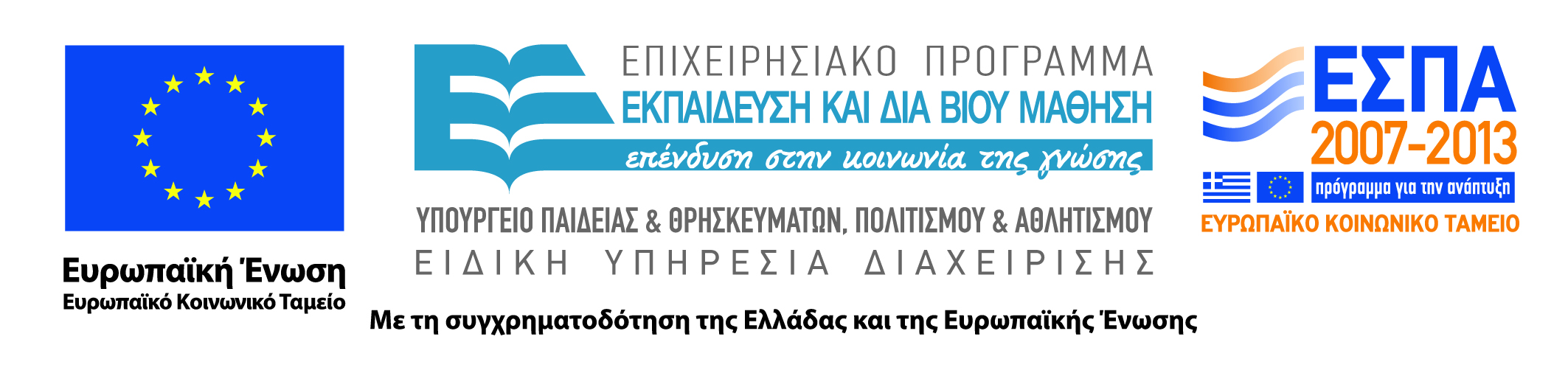 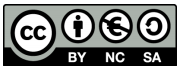